Care for the Spirit
Can you hear me now?!!
An Introduction to PAIRS ESSENTIAL Workshop
Care for the Spirit :  Can you hear me now?!!
A Brief History of the Formation of PAIRS



A Brief History of the Warrior to Soul Mate Program
Care for the Spirit :  Can you hear me now?!!
Key Concepts:

Good Will
Empathy
Compassion
Bonding
Relationship Road Map
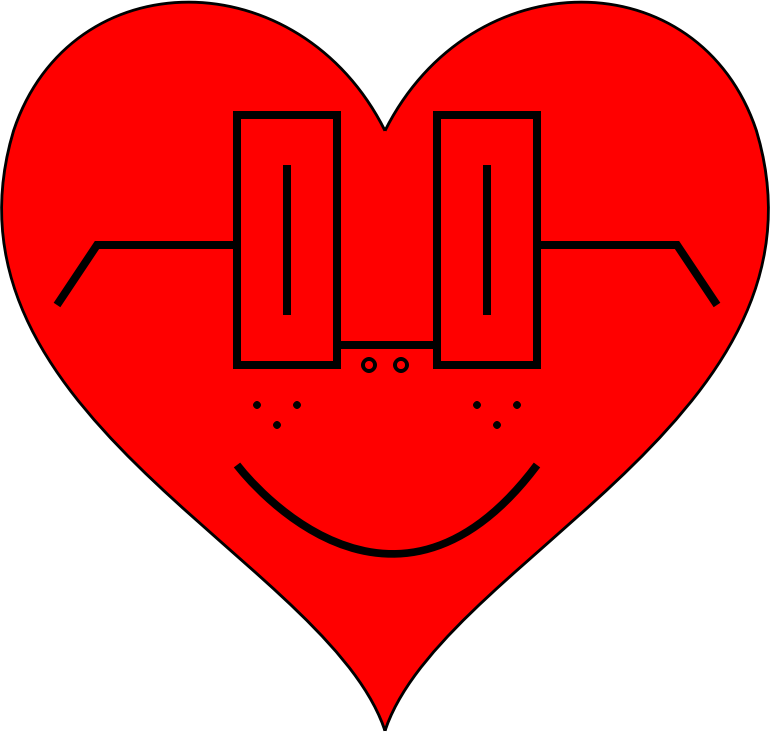 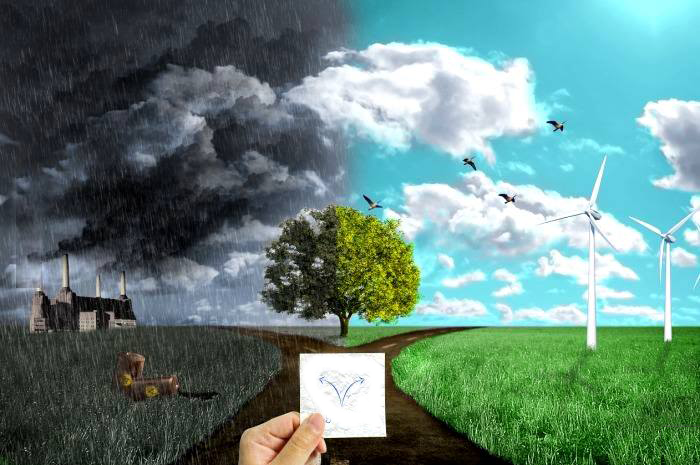 PAIN
Anger
Sadness
Hurt 
Fear
PLEASURE
Happiness
Joy
Serenity
Love
Our Future
WB-16
Relationship Road Map IThe Logic of Emotion and Bonding
DIS-EASEDISTRESSDISTRUST
UNHAPPINESS
PAIN
DANGER
FEAR/ANGER
BIOLOGICALLY 
BASED NEEDSAir – Food – Water – ShelterBONDING(Emotional Openness/Physical Closeness)
EASEEU-STRESSTRUST
HAPPINESS
PLEASURE
DESIRE
LOVE
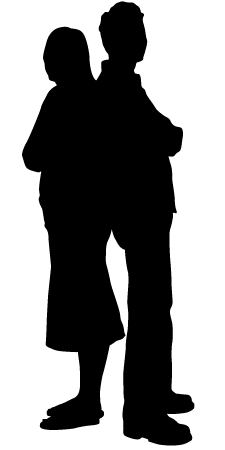 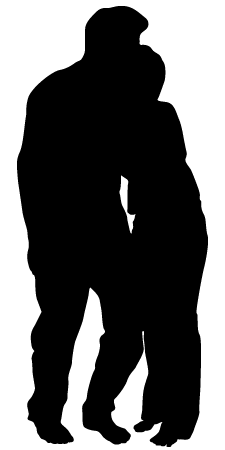 WB-17
The Language of Love“BONDING”
In the context of PAIRS, bonding represents the biologically-based human need for the combination of emotional openness and physical closeness with another person.
WB-9
Care for the Spirit :  Can you hear me now?!!
Laying the Foundation “The Heart of Intimacy

Levels of Learning
Three Hopes – Three Fears
Stages of Relationships
Relationship Roadmap
Leveling/Congruent Style
Daily Temperature Reading
Talking Tips
The Love Bank
Stress Styles of Communication
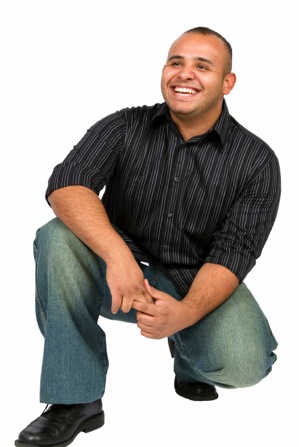 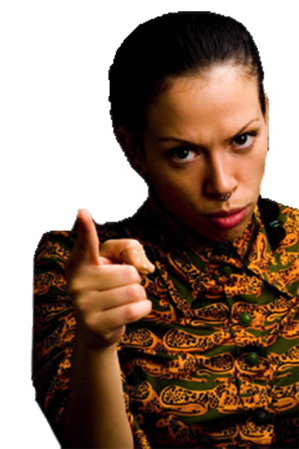 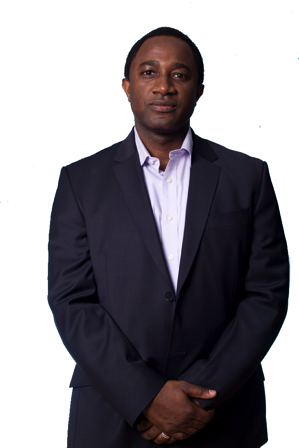 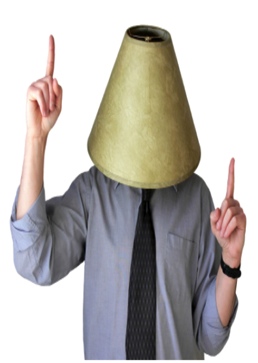 The Computer
The Placater or “People Pleaser”
TheBlamer
The Distracter
WB-18
Leveling Posture
Daily Temperature Readingwith appreciation to Virginia Satir
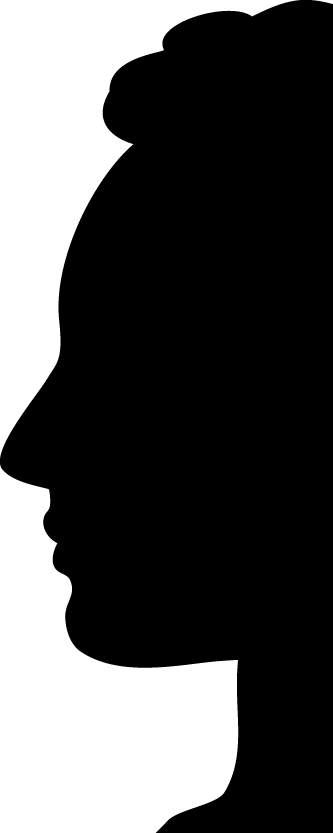 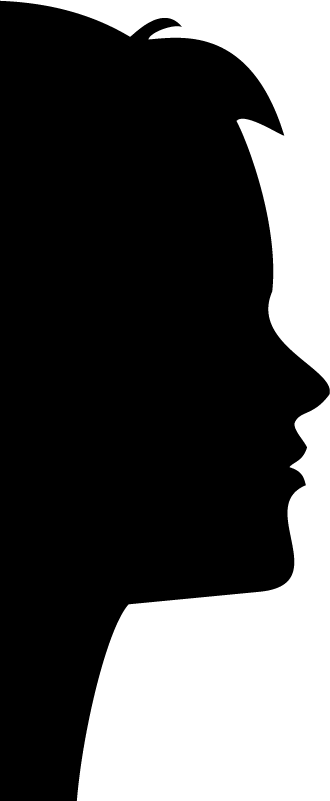 Appreciations
New Information
Puzzles
Concerns with Recommendations
Wishes, Hopes,  Dreams
WB-23
Care for the Spirit :  Can you hear me now?!!
Session Two:  Constructive Conflict

Emotional Stages of Development
Dirty Fighting
The Emotional Jug
Emptying the Emotional Jug
Fair Fight for Change
PAIRS Emotional Jug
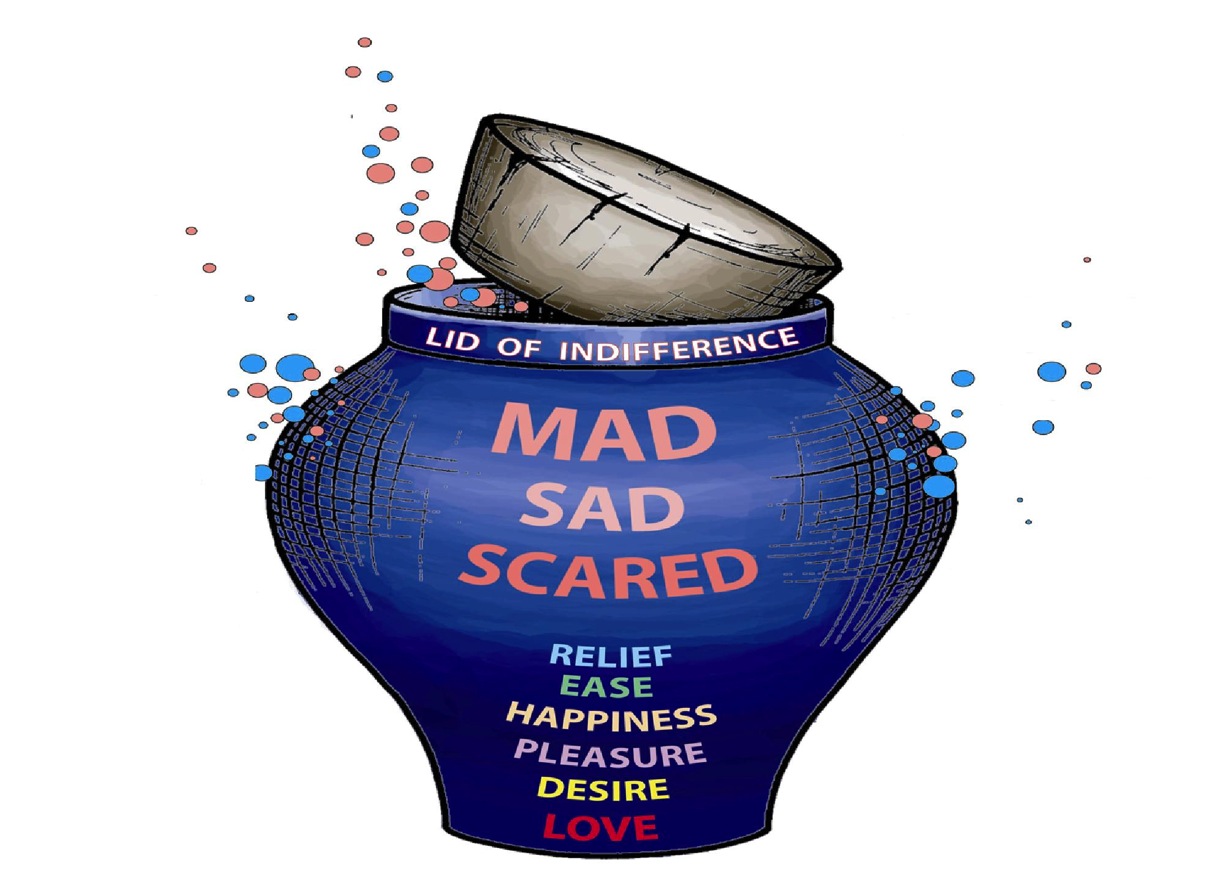 - Blowing your Top
   -Popping Your Cork
Leaks Through
DIRTY FIGHTING:
               
              Sarcasm
         Ridiculing
      Threatening
              Accusing
                 Labeling
               	    Taunting
               Laughing At
Leaks Through
DIRTY FIGHTING:

        Assuming
         Sneering
         Contempt
       Ignoring
    Blaming
 Stonewalling
WB-36
EMPTYING THE EMOTIONAL JUG
WB-37
Care for the Spirit :  Can you hear me now?!!
Session Three:  Emotional Literacy

Love Knots – Irrational Assumptions
Prowergram – Who Decides
Emotional Allergy Negative Infinity Loop
Confiding an Emotional Allergy
Transforming the Loop
Care for the Spirit :  Can you hear me now?!!
Questions??
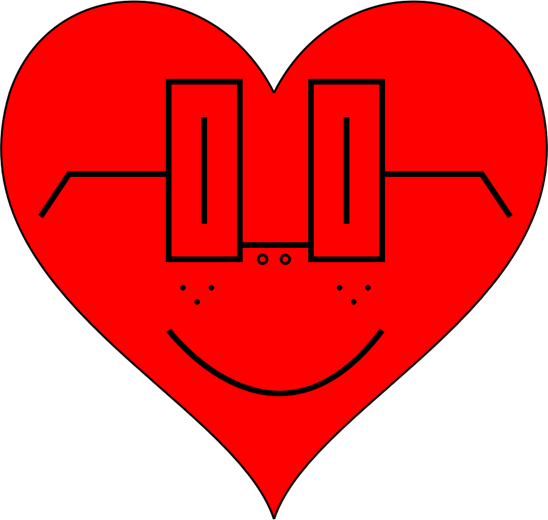 Chaplain Dick Millspaugh

Email:  uni4peas@gmail.com

PAIRS Website:  www.pairs.com